Christmas in Costa Rica
By: Lyndi Goulden
Costa Rica     Population of Costa Rica 2011 census:4 301 712
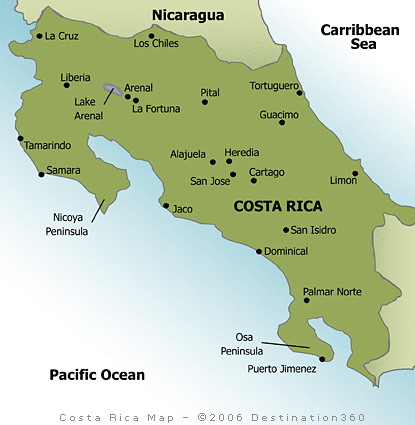 http://www.mapsofworld.com/flags/costa-rica-   flag.html
http://www.destination360.com/central-america/costa-rica/costa-rica-map
http://www.indexmundi.com/costa_rica/
Main Language
The main language spoken in Costa Rica is Spanish.
Feliz  Navidad is how they say Merry Christmas.    



 

http://knowaboutcostarica.com/Costa_Rica_Language.html 
http://www.debwebonline.com/Mercy_in_Jesus/merry.html
Christmas tree
They do have a Christmas tree. 
Traditionally it is decorated with small figurines, lights and lace ornaments. In some households the tree is painted white.
 



http://bubblepunch.wordpress.com/category/christmas/ 
http://gocentralamerica.about.com/od/costaricaguide/p/CRChristmas.htm
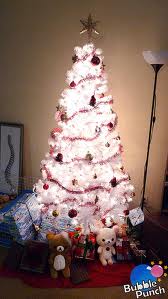 Santa’s Replacement      Santa’s Replacement
http://yougotjesus.com/baby_jesus_2.htm
They have Nino dios (Christ child or Jesus). Nino dios (Jesus) is the son of Mary and Joseph, the holy child.
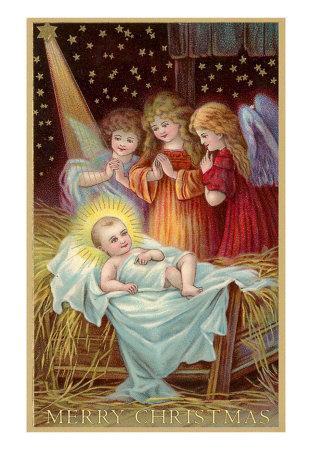 http://www.whychristmas.com/cultures/costa_rica.shtml
http://www.amcostarica.com/120604.htm
Christmas Characters
Some of their important characters are Mary and Joseph, the Wise men and baby Jesus. 





http://www.churchnewssite.com/portal/?p=11453 


http://gocentralamerica.about.com/od/costaricaguide/p/CRChristmas.htm 

http://wiki.answers.com/Q/Does_Costa_Rica_have_a_figure_like_other_Santa_Claus
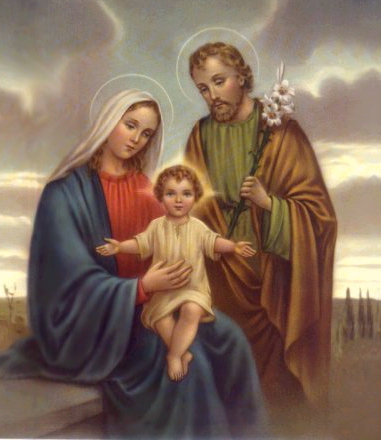 Traditional food
Costa Rican Christmas dinners are just as elaborate as American ones. Tamales are a big part of the meal as well as pastries and other deserts like Tre Leches cake. 




http://gocentralamerica.about.com/od/costaricaguide/p/CRChristmas.htm
Good and bad
The Costa Rican kids get candy and small gifts in their shoes left by Nino Dios (baby Jesus).







http://www.reindeerland.org/christmas-traditions/christmas-traditions-in-costa-rica.htm
Christmas uniqueness
The night before Christmas the children will place their shoes outside to be filled with treats. The next morning they will be asked what did the baby bring you. The people sometimes decorate with dried branches of coffee shrubs 
. http://www.family-christmas-traditions.com/Christmas-traditions-in-Costa-Rica .html
Bibliography
http://www.churchnewssite.com/portal/?p=11453
.
http://www.amcostarica.com/120604.htm
http://www.whychristmas.com/cultures/costa_rica.shtml
http://gocentralamerica.about.com/od/costaricaguide/p/CRChristmas.htm
http://wiki.answers.com/Q/Does_Costa_Rica_have_a_figure_like_other_Santa_Claus   
http://www.indexmundi.com/costa_rica/
http://knowaboutcostarica.com/Costa_Rica_Language.html 
http://www.debwebonline.com/Mercy_in_Jesus/merry.html 
http://bubblepunch.wordpress.com/category/christmas/ 
http://gocentralamerica.about.com/od/costaricaguide/p/CRChristmas.htm 
http://www.mapsofworld.com/flags/costa-rica-flag.html
http://gocentralamerica.about.com/od/costaricaguide/p/CRChristmas.htm
http://www.reindeerland.org/christmas-traditions/christmas-traditions-in-costa-rica.htm
Bibliography
http://www.family-christmas-traditions.com/Christmas-traditions-in-Costa-Rica .html  
http://www.destination360.com/central-america/costa-rica/costa-rica-map

http://yougotjesus.com/baby_jesus_2.htm